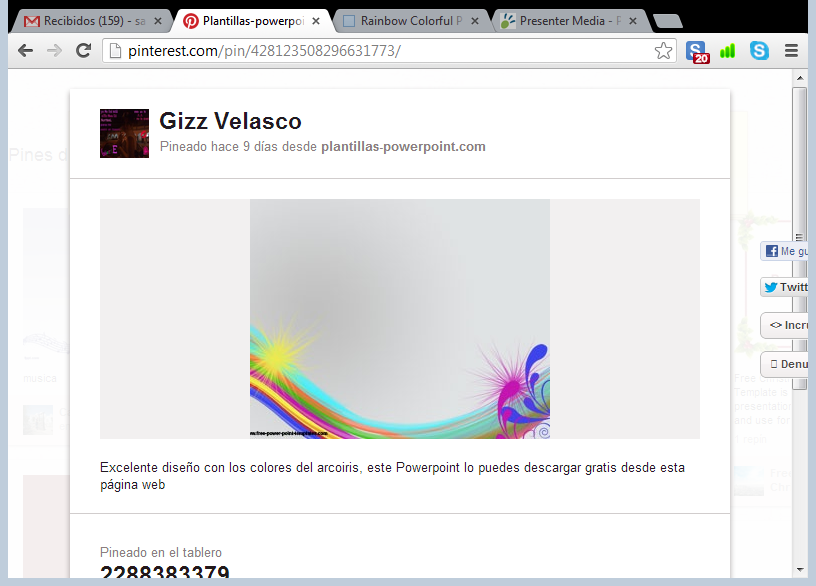 Mesa Nacional:
 “Hacia la Comprensión de la Gestión del Conocimiento Específico en Materia de PRAE, como Base de la Reflexión y la Acción Requeridas para el Trabajo en Red”
CONCLUSIONES
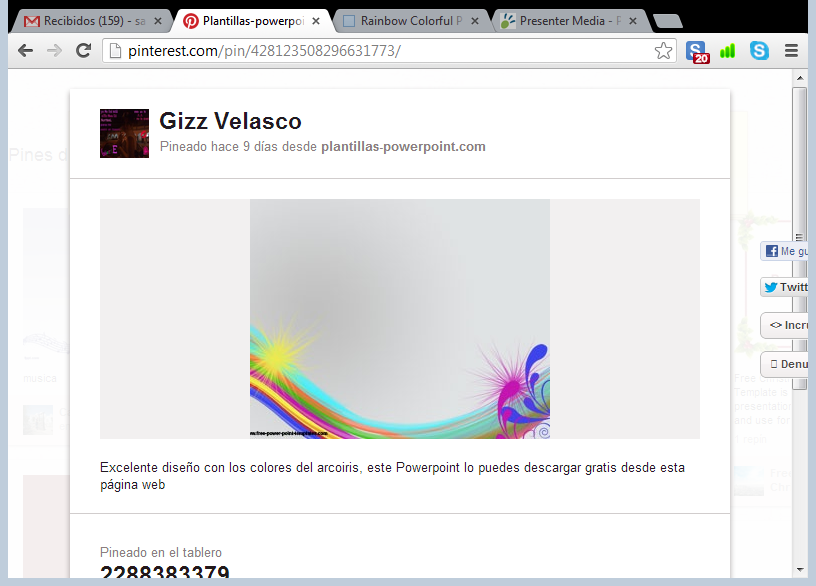 MARCO PROYECTIVO DE LA REDEPRAE

-CAPACITACIÓN FORMACIÓN “Formación integral”: Movilización de los dinamizadores PRAE desde apropiación conceptual

-SISTEMATIZACIÓN E INVESTIGACIÓN “Crítico social”:   Comprensión de las dinámicas actuales de la REDEPRAE, identificación de posibilidades de transformación de las realidades educativo-ambientales

-COMUNICACIÓN E INFORMACIÓN “Interacción comunicativa”: Consolidación de la comunidad de conocimiento
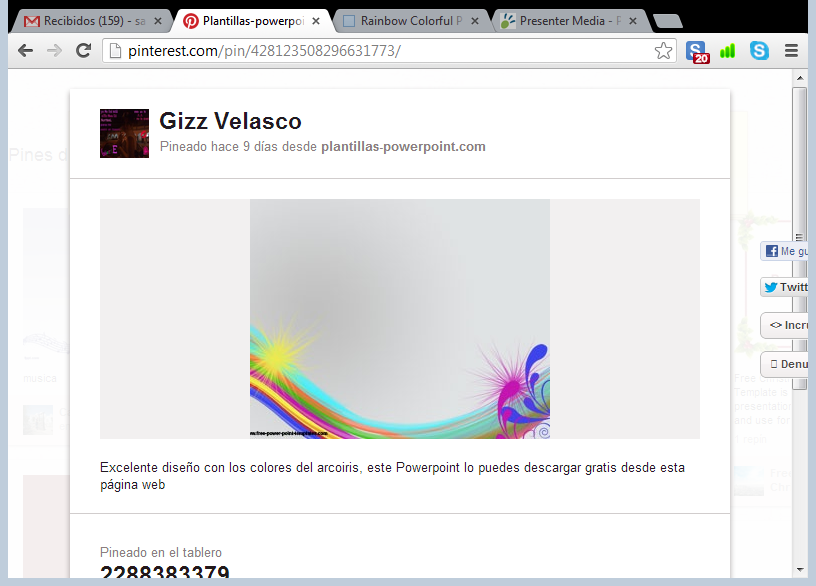 RETOS PARA LOS PROCESOS FORMATIVOS Y DE ACOMPAÑAMIENTO A LOS PRAE

-LA LECTURA DE CONTEXTO

-MOVILIZACIÓN CONCEPTUAL

-INTERPRETACIÓN DE REALIDADES AMBIENTALES

-FORTALECIMIENTO DE LA PARTICIPACIÓN
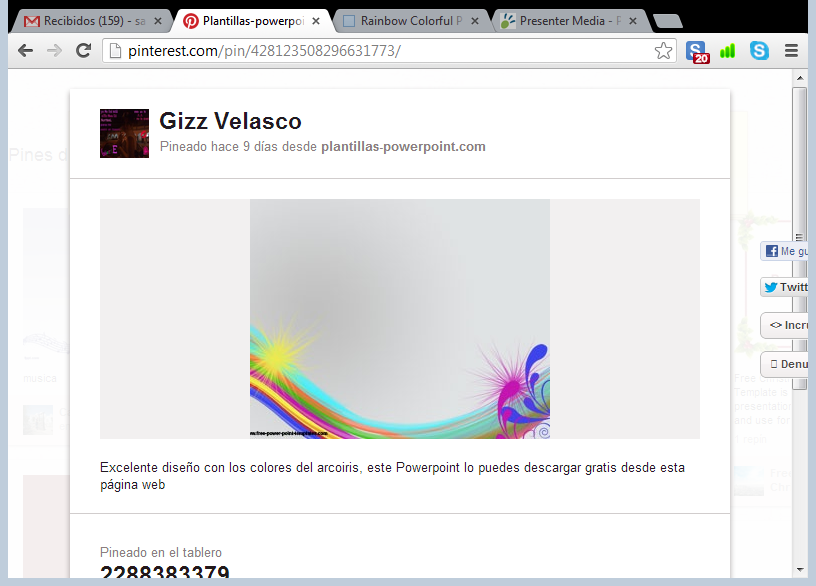 -APROPIACIÓN Y TRANSFORMACIÓN DE LAS REALIDADES AMBIENTALES

-PARTICIPACIÓN DE LAS UNIVERSIDADES EN DESARROLLO DE PROPUESTAS QUE CONTRIBUYAN A FORTALECER LA INVESTIGACIÓN Y LA CUALIFICACIÓN DE LOS ACTORES PRAE Y REDEPRAE. 

- INSTALAR UN A CULTURA DE VIRTUALIDAD PARA DINAMIZAR PROYECTAR Y DAR SOSTENIBILIDAD A LA GESTIÓN DE CONOCIMIENTO SIGNIFICATIVO EN PRAE, DE LA COMUNIDADE DE CONOCIMINTO PRAE
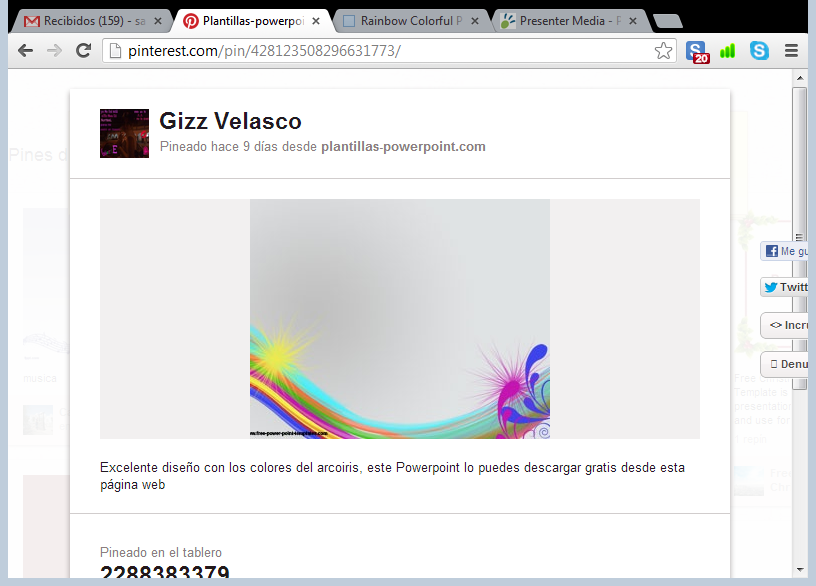 CONCLUSIONES GENERALES:
 
-Se visualiza como el empoderamiento estratégico de las corporaciones y universidades se convierten en plataforma para el fortalecimiento de las dimensiones de las REDEPRAE.

-A los participantes de la mesa nacional, se le propone un proceso con un horizonte muy complejo desde la formación para la REDEPRAE, que implica una revisión de las capacidades instaladas en el territorio y de las potencialidades para diseñar un marco estratégico de implementación en las regiones y proponérselo al ministerio y las entidades del SINA, reconociendo así la autonomía y la descentralización de la política.